DHSS: REIMAGINING SERVICES
daniel walker
Deputy Cabinet Secretary
Department of Health and Social Services (DHSS)
Wilmington City CouncilOctober 26, 2022
1
MEETING GOALS
Introduce the Reimagining State Service Initiative
Present the approach, plan, and timeline
Request for help with participation
Questions
2
REIMAGINING STATE SERVICE DELIVERY
Goal: streamline and improve service delivery to enhance the client experience
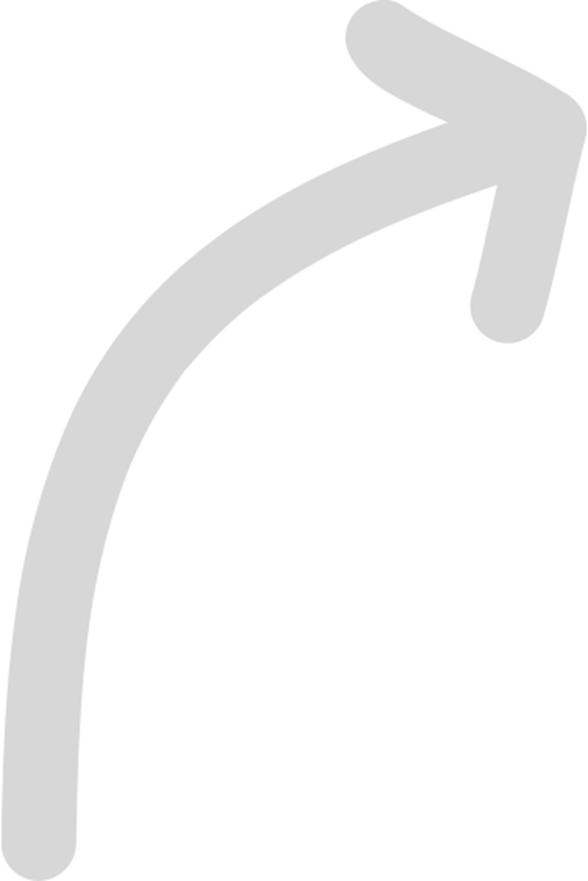 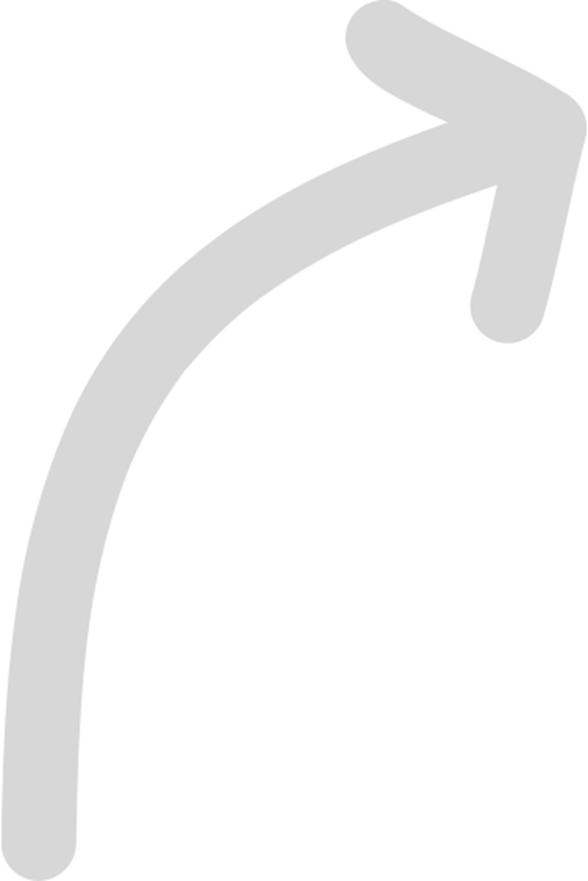 Assess
the service model
Engage
community leaders and impacted people
Shift
toward accessible and trauma-informed service delivery
This process of rethinking services and operations will require 
integration across divisions and departments & coordination of resources
3
IDEAL USER JOURNEY
4
REALISTIC USER JOURNEY
5
PHASES OF REIMAGINING SERVICES
Phase 3: Implement
Phase 1: Assess
Phase 2: Engage
Interview and survey stakeholders, leaders and community members
Develop new approaches with DHSS and stakeholders
Research
Interviews State Service Center Staff
Understand current State Service Center processes
Interview and survey stakeholders, leaders and community members
Develop new approaches with DHSS and stakeholders
Where are we now? → Engaging stakeholders and surveying impacted people
6
Phase 2: community engagement
GOAL: Examine the current system to understand how DHSS can offer effective, person-centered services, easily accessible to those who need them across our state.
What services have Delawareans received from the state?
What is the experience of Delawareans seeking, receiving and/or providing state services?
What services do Delawareans need from the state that they are not currently receiving, or cannot currently receive?
How can the state improve the user experience?
BIG QUESTIONS
7
ENGAGING ALL PERSPECTIVES
Service Center Approach
Community Approach
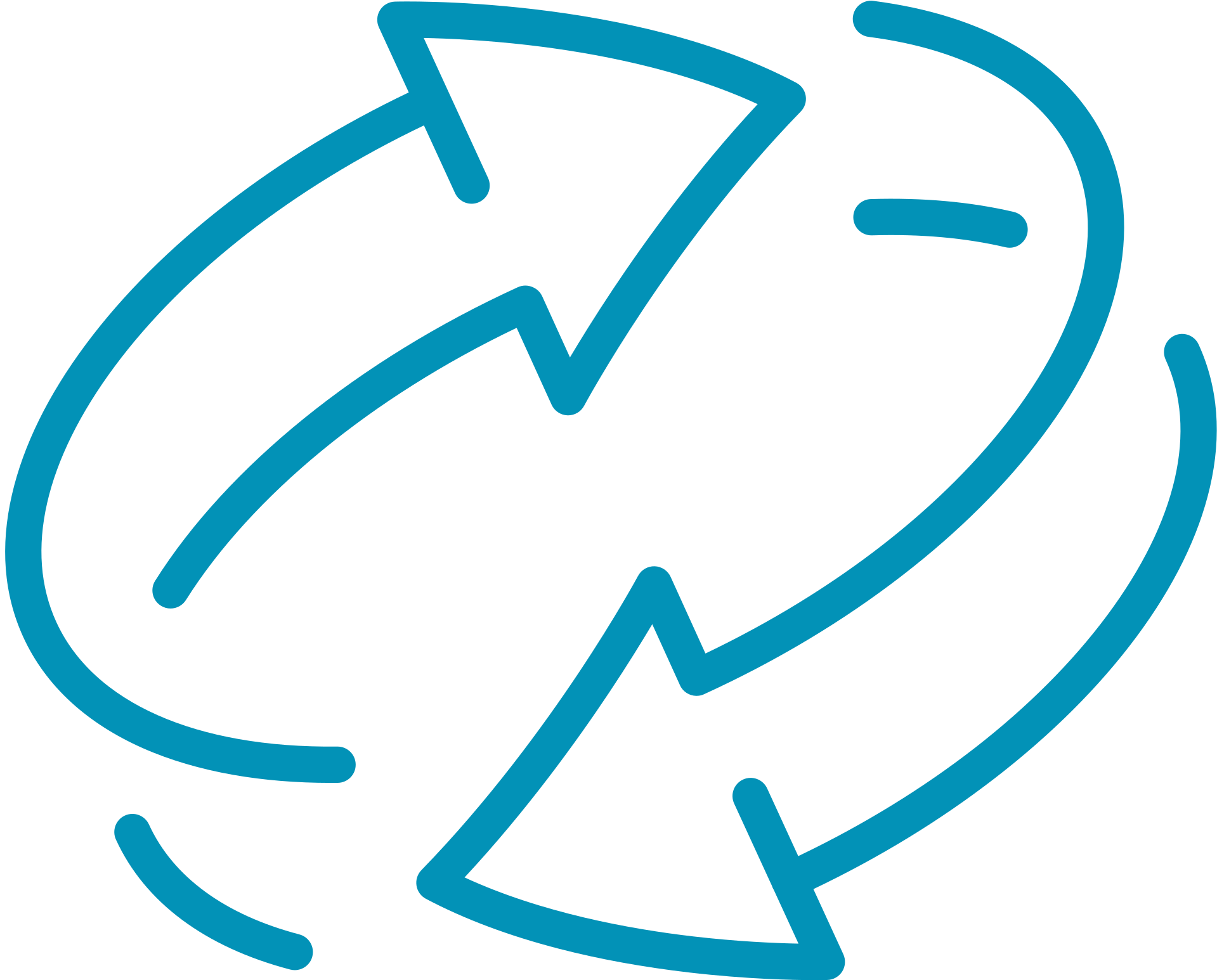 Key staff of the five centers with the highest volume each year
Key service providers
Key social service organizations
Community leaders from communities near the five centers with the highest volume each year
Community-based organizations
Impacted people
8
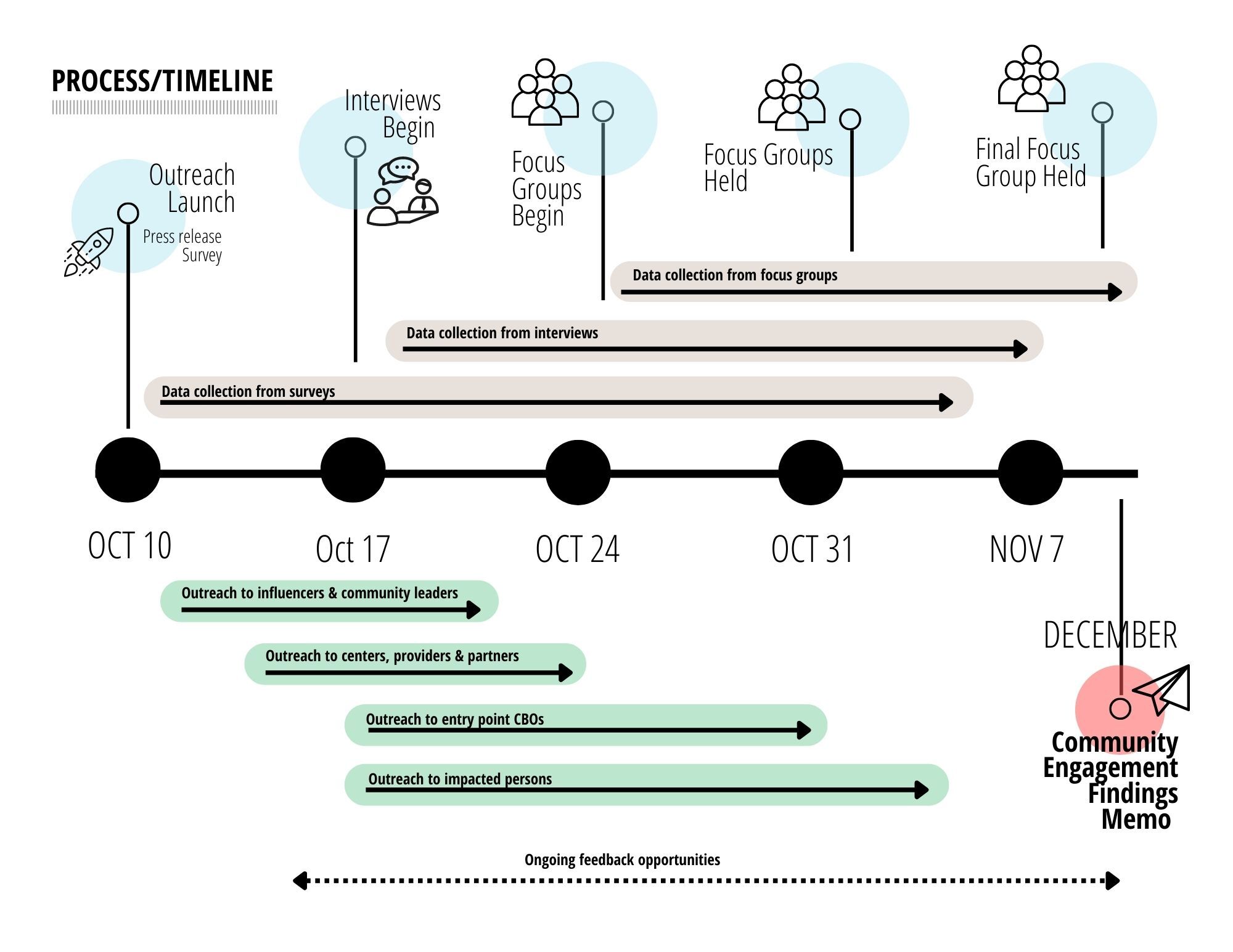 9
ENGAGEMENT TOOLS
Emails and Phone Calls
Online User Experience Survey (on de.gov/community)
Stakeholder Survey
Focus Groups
One-on-one Interviews
10
REQUESTS FOR YOUR SUPPORT
Community Organizations: The names of key individuals from organizations in your community that provide services.
Outreach to Constituents: Help us spread the word to your constituents to complete the user experience survey.
See the tools and templates available in the communications package.
11
MORE AT OUR WEBPAGE: DE.GOV/COMMUNITY
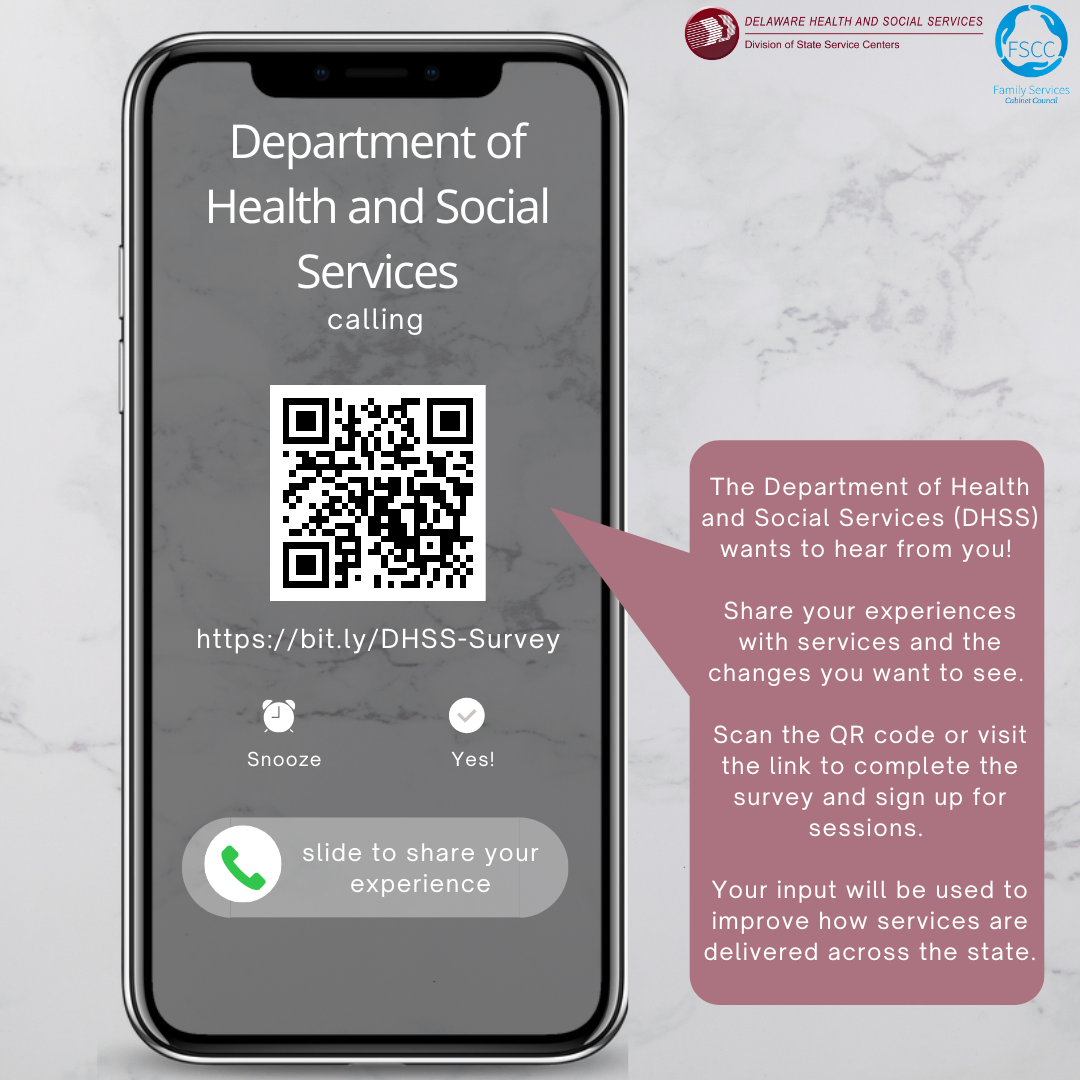 12
THANK YOU
13